Cuisine
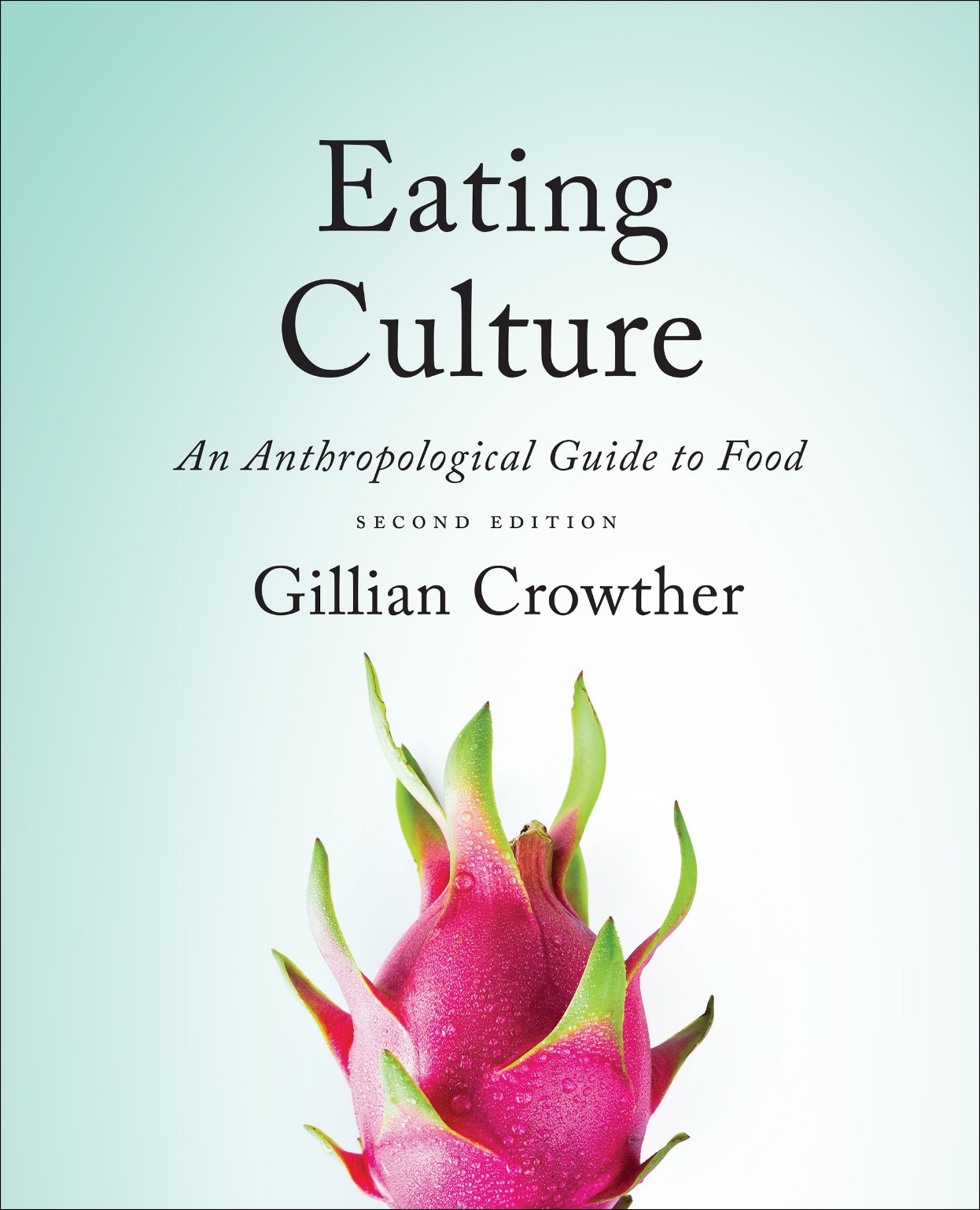 use your up/down arrow keys and/or 
your space bar to advance the slides
Tim Roufs
© 2010-2024
Cuisine
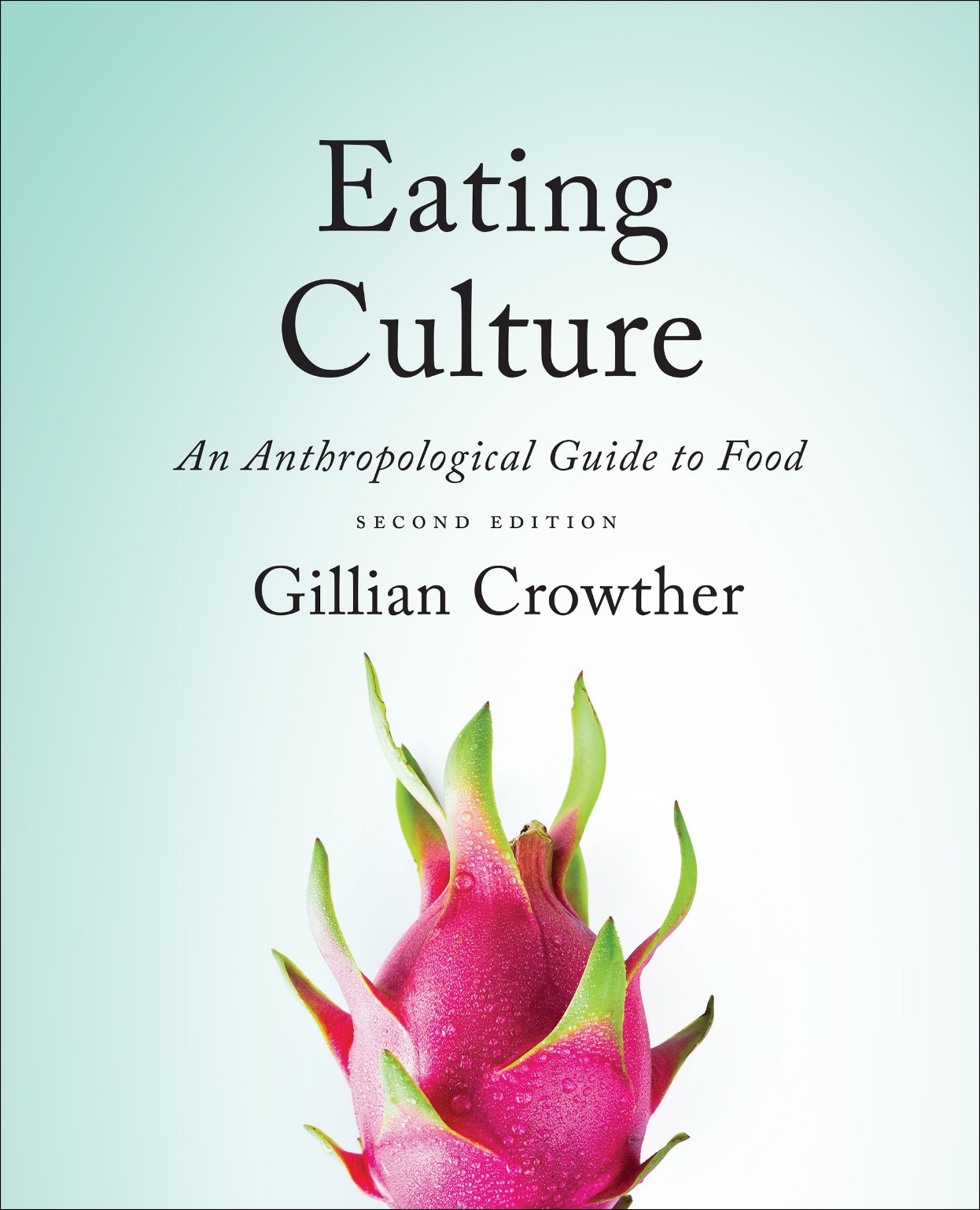 Tim Roufs
© 2010-2024
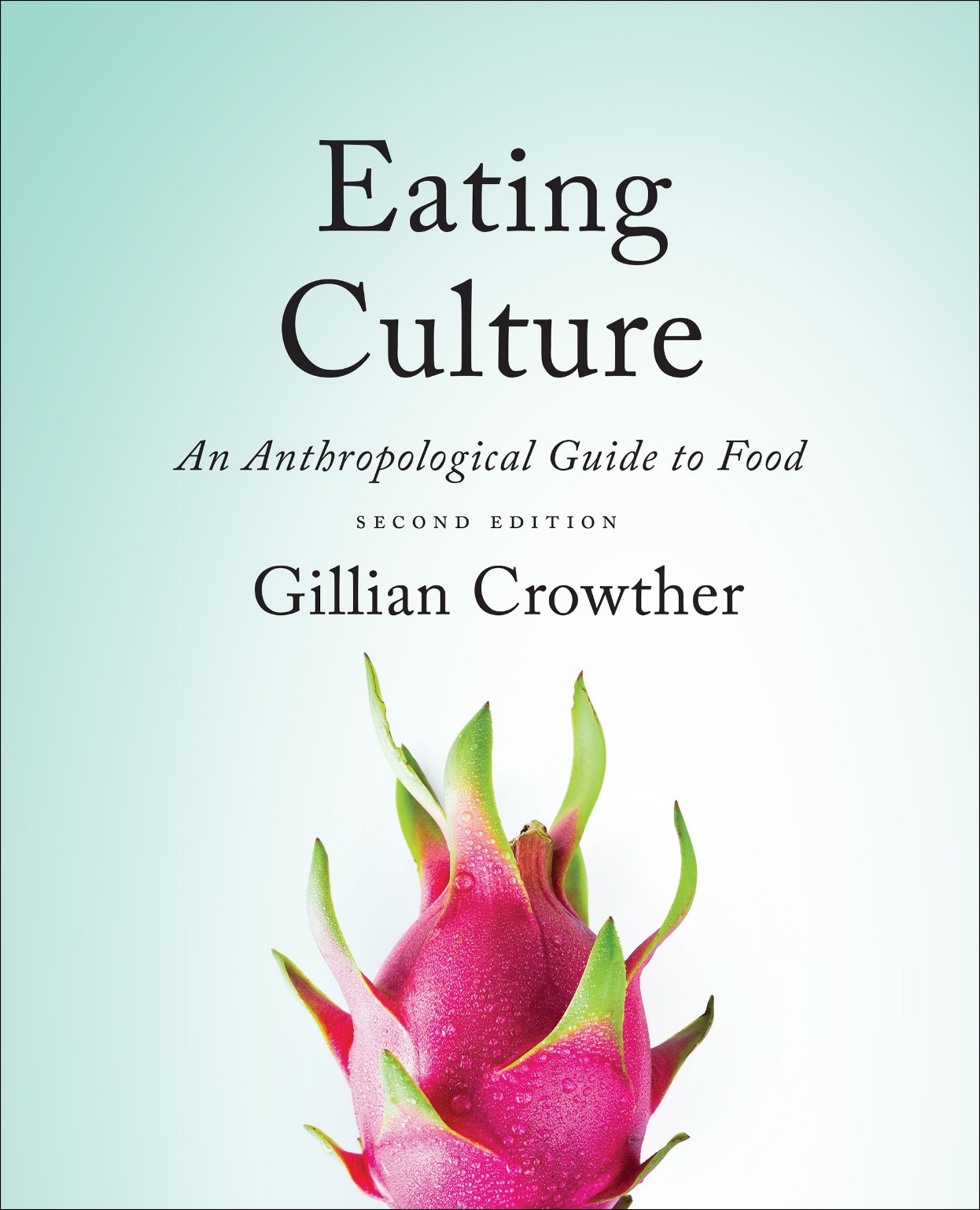 Tim Roufs
© 2010-2024
www.d.umn.edu/cla/faculty/troufs/anthfood/aftexts.html#title
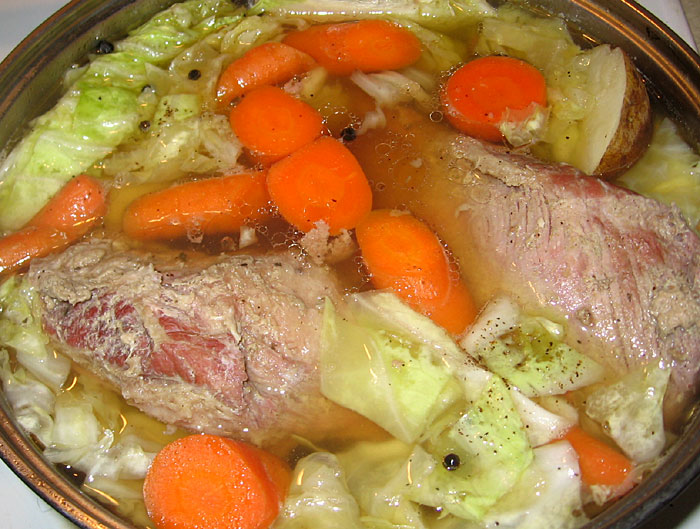 Cuisine


Anthropology of Food
University of Minnesota Duluth
Tim Roufs
©  2010-2024
Irish corned beef and cabbage
http://s184.photobucket.com/albums/x318/RennyBA/StPatricksDayOslo2008/IrishStew.jpg
if your focus of inquiry is 
something having to do with
 a group
then, in food research, 
that is known as . . .
Biocultural Framework 
for the Study of Diet and Nutrition
Nutritional Status
Biological Makeup
Human Nutrient Needs
Diet
Cuisine
The Environment
Physical Environment
Sociocultural Environment
Economic and Political Environment
individual
nutritional
needs
“cuisine”

“refers to the foods, food preparation techniques, and taste preferences that are 
shared by the members of a group of people”
The Cultural Feast, 2nd ed., p. 9
so
“cuisine”

“refers to the foods, food preparation techniques, and taste preferences that are shared by the members of a group of people”

applies only to groups of people 
that share a culture
The Cultural Feast, 2nd ed., p. 9
How about a little game of
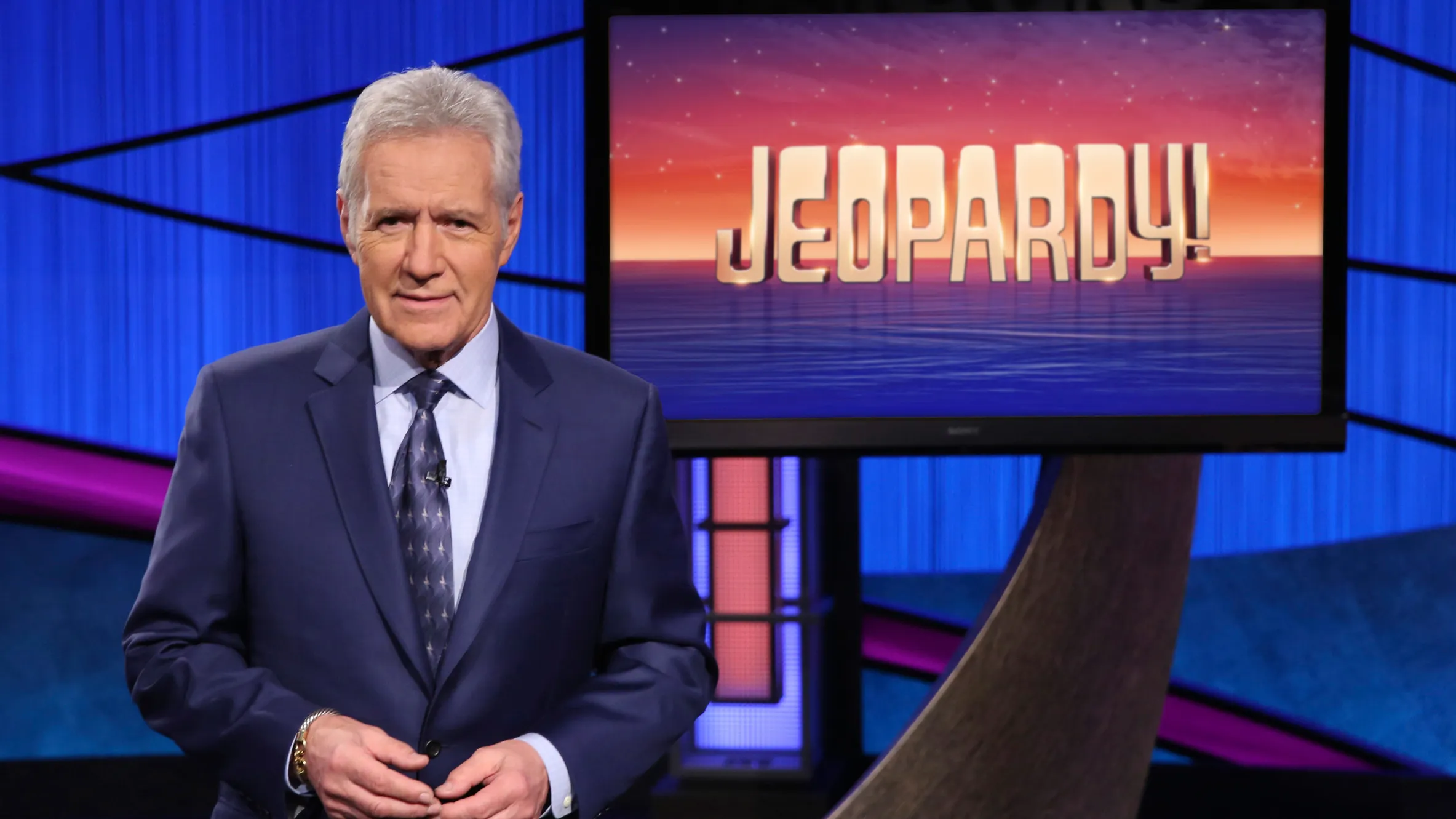 RIP Alex Trebek1940 - 2020
https://www.usatoday.com/story/entertainment/celebrities/2020/11/08/alex-trebek-dies-ken-jennings-james-holzhauer-more-pay-tribute/6214106002/
How about a little game of . . .
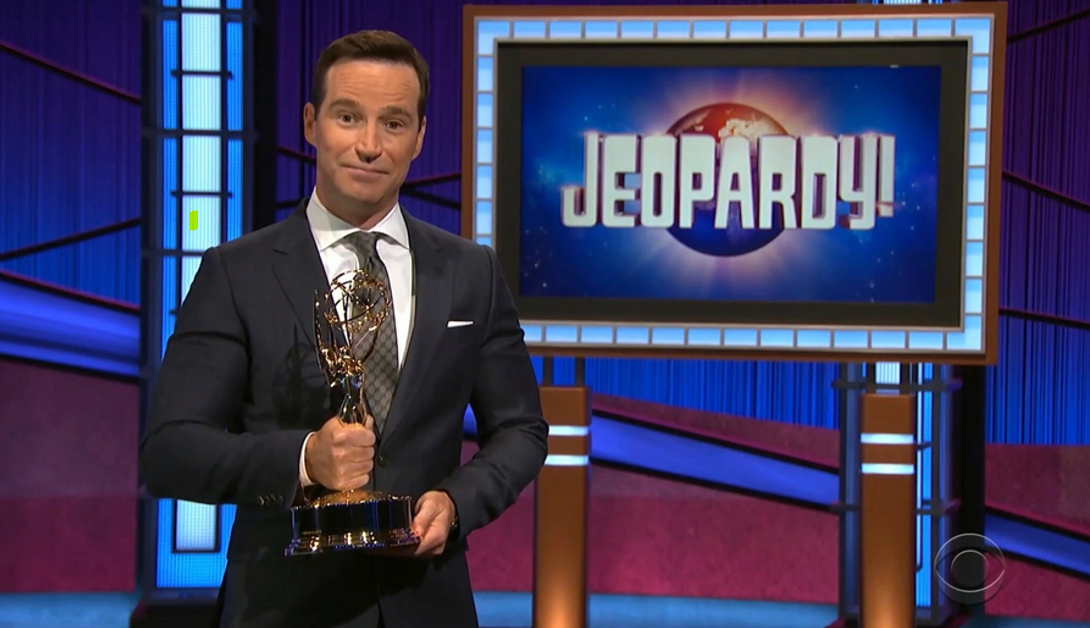 Mike Richards2021
https://www.nytimes.com/2021/08/11/arts/television/jeopardy-mike-richards-mayim-bialik-new-hosts.html
answer:
haggis
Finnan Haddie
spurtle(theevil)
you got it!
Finnan Haddie
spurtle(theevil)
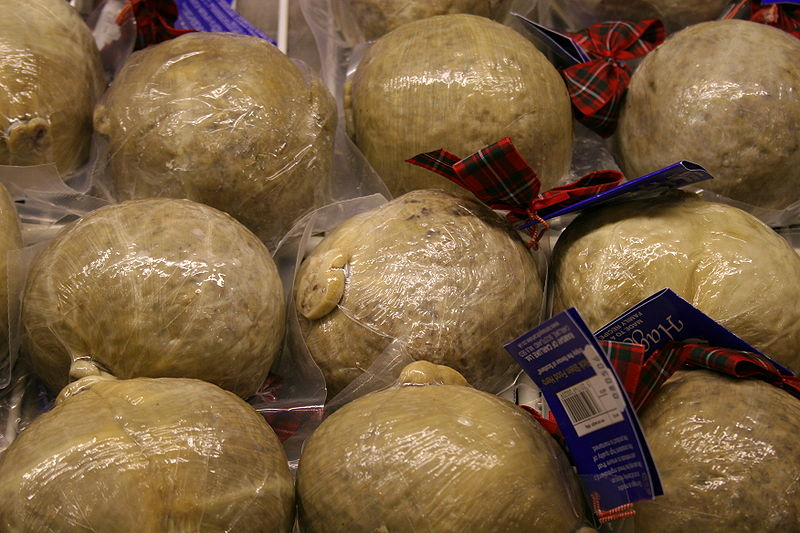 Scottish
http://en.wikipedia.org/wiki/Spurtle
and
gulas
paprikas
kolbász
tokaji
Egri Bikavér
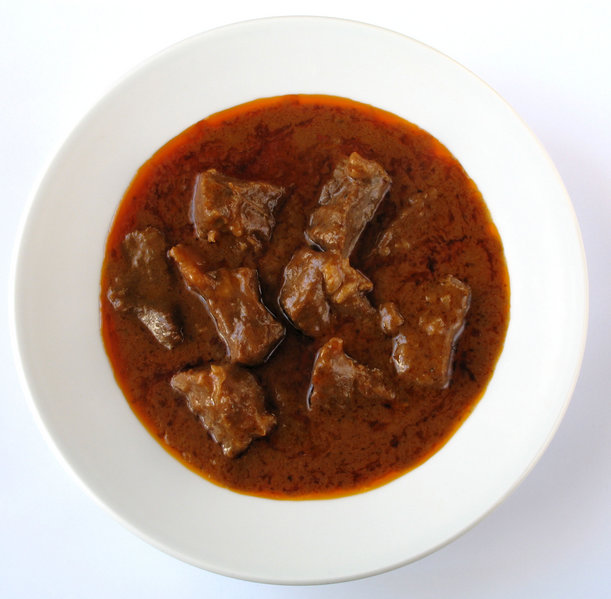 Hungarian
Gulas
http://en.wikipedia.org/wiki/Hungary
and
boxty
soda bread
stew
Guinness
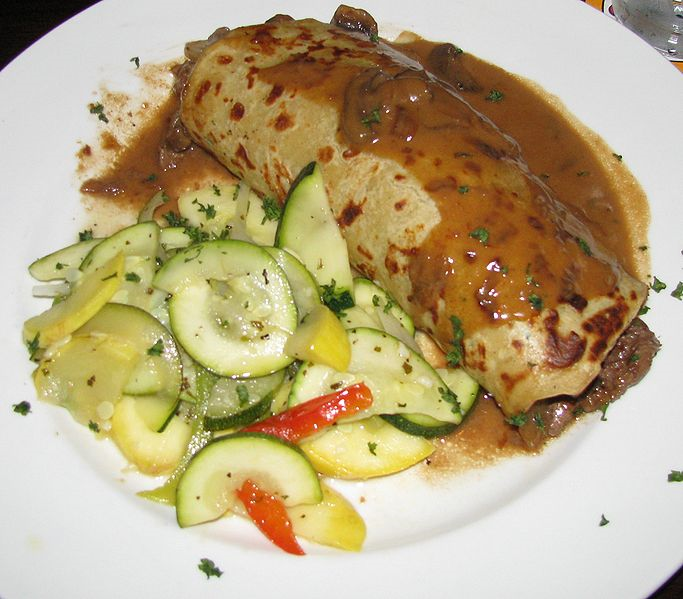 Irish
http://en.wikipedia.org/wiki/Boxty
and
jambalaya
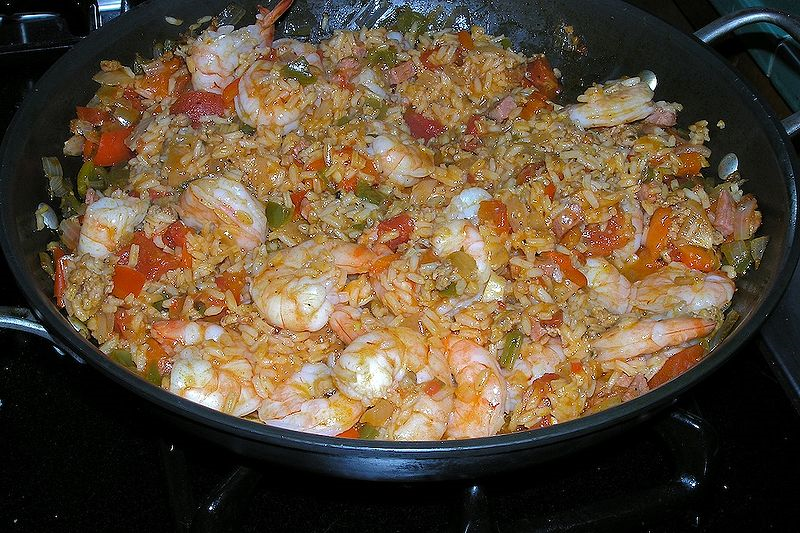 Creole
Creole Jambalaya with shrimp, ham, tomato, and Andouille sausage
http://en.wikipedia.org/wiki/Jambalaya
and
ANZAC biscuits
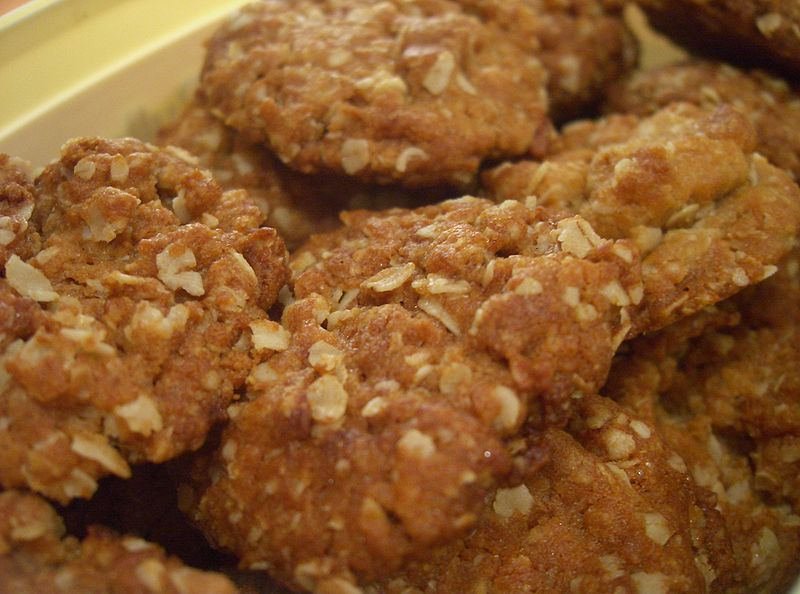 answer:
Vegemite
ANZAC biscuits
Australian and New Zealand Army Corps
(that’s why they're “ANZAC”)
ANZAC biscuits
http://en.wikipedia.org/wiki/ANZAC_biscuit
so in terms of the “units of analysis”

“cuisine” 
may be the focus of inquiry with 
any unit that pertains to a group 
and is usually reserved for
a culture, subculture, 
and, but only occasionally, a nation

usually a “community” would not have its own “cuisine” apart from a possible identity 
with a microcultural group

but a “cuisine” could be part of a metaphorical analysis . . .
thus the “cuisine” . . .
“units of analysis” may include:

one person
the family
the community
a region
a “culture area”
a culture / “subculture”
a nation
an item or action itself . . .
a “cultural metaphor”
thus the “cuisine” . . .
“units of analysis” may include:

one person
the family
the community
a region
a “culture area”
a culture / “subculture”
a nation
an item or action itself
a “cultural metaphor”
and, as mentioned,
 a cuisine could also be considered as . . .
cuisines

“It is also worth noting that 
a society’s cuisine interacts with its members’ biological makeup and nutrient requirements”
The Cultural Feast, 2nd ed., p. 10
so basically, 
as a rule of thumb
“cuisine”
refers to groups

“diet” 
refers to individuals or an item 

(with the exceptions noted above and in the Diet slide set)
cuisines

“are influenced by the sociocultural and physical environments in which they develop”

the physical/biological environment and the social/cultural environment provide opportunities and constraints for human food consumption
The Cultural Feast, 2nd ed., p. 10
cuisines

“are influenced by the sociocultural 
and physical environments in which they develop”

it may be more correct to say that 
people “like what they eat” 
than to say that 
they “eat what they like”
cuisines and diet

in the biocultural model 
diet is nested within cuisine 
to demonstrate that a given set of preferred preparation techniques and dishes that characterize a particular culture group has an important impact on the diets of the individual members
The Cultural Feast, 2nd ed., p. 10
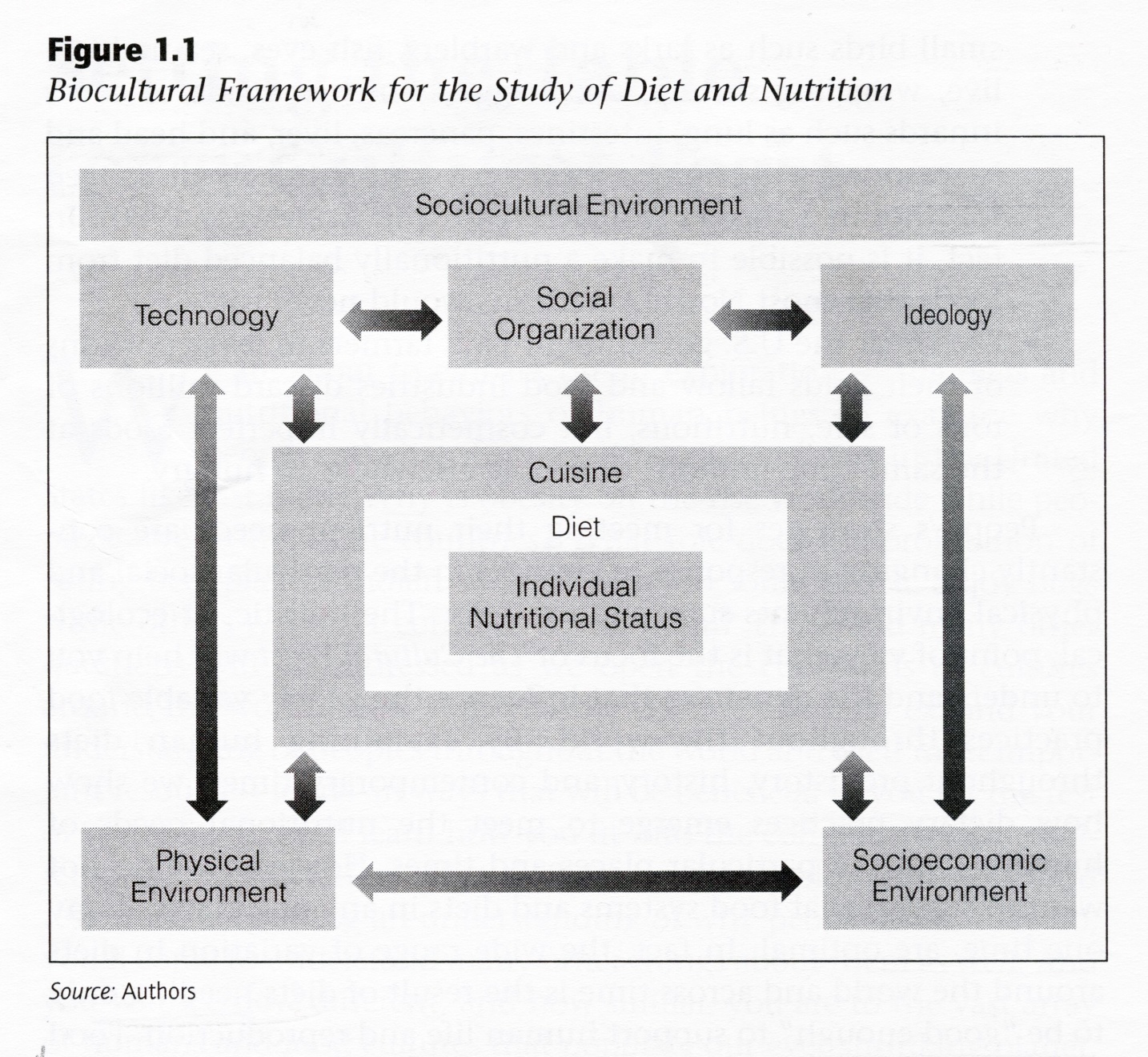 The Cultural Feast, 2nd ed., p. 4
cuisines

Where do they come from?
The Cultural Feast, 2nd ed., p. 10
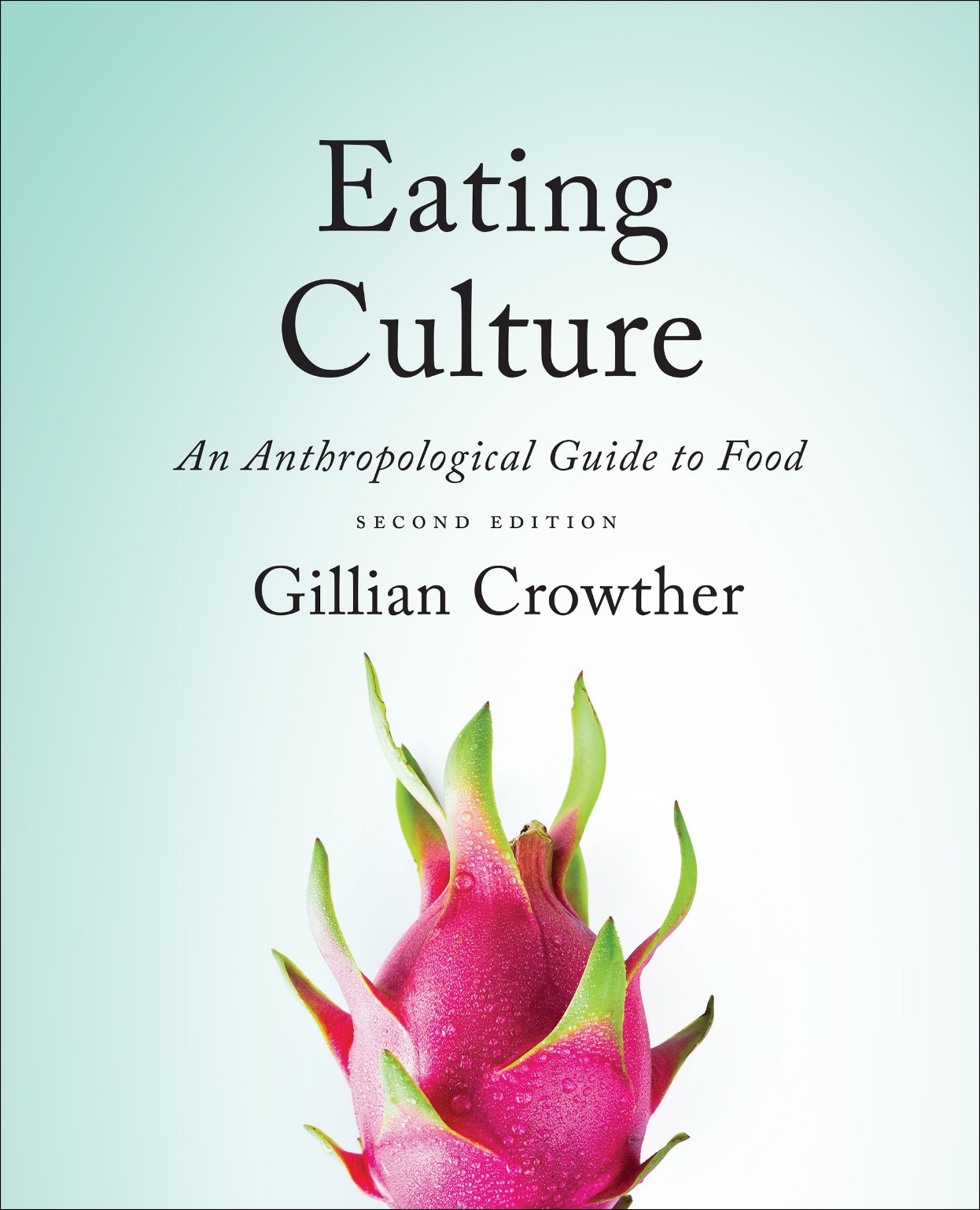 that will be one of the questions the text addresses as we go through the semester . . .
Tim Roufs
© 2010-2024
www.d.umn.edu/cla/faculty/troufs/anthfood/aftexts.html#title
cuisines

Does “America” have one?

Some French say “no”?
The Cultural Feast, 2nd ed., p. 10
cuisines

Does “America” have one?

some French, and Italians, and others say “no”
The Cultural Feast, 2nd ed., p. 10
cuisines

America has regional and microcultural cuisines for sure . . .
but beyond that?
The Cultural Feast, 2nd ed., p. 10
Gary Paul Nabhan . . . a major figure 
in modern-day Anthropology of Food suggests regional “food traditions” . . .
but these are regional, and technically speaking they’re not really “cuisines” . . .
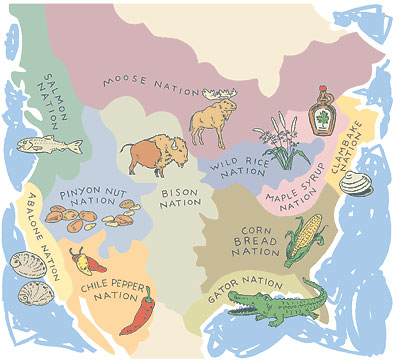 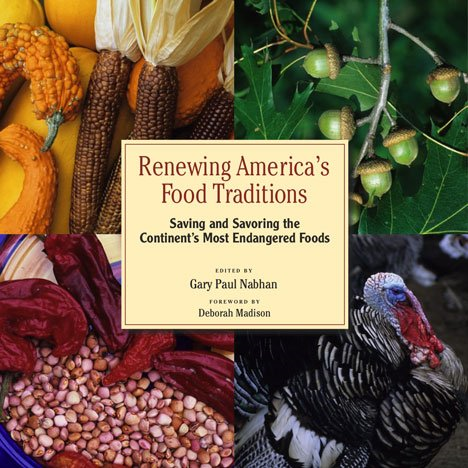 Chelsea Green (2008)
http://en.wikipedia.org/wiki/Culture_areas_of_North_America
If you hear . . .
 “French cuisine”
“Italian cuisine”
“Greek cuisine”
“Indian cuisine”
“Chinese cuisine”
“Mexican cuisine”
or even
“Tex-Mex cuisine”

you know immediately 
what the person is talking about
The Cultural Feast, 2nd ed., p. 10
If you hear . . .
 “French cuisine”
“Italian cuisine”
“Greek cuisine”
“Indian cuisine”
“Chinese cuisine”
“Mexican cuisine”
or even
“Tex-Mex cuisine”

you know immediately 
what the person is talking about
The Cultural Feast, 2nd ed., p. 10
If you hear . . .
 “French cuisine”
“Italian cuisine”
“Greek cuisine”
“Indian cuisine”
“Chinese cuisine”
“Mexican cuisine”
or even
“Tex-Mex cuisine”

and you probably even have vivid images of food come to mind
The Cultural Feast, 2nd ed., p. 10
“American cuisine”


What does that do for you?
The Cultural Feast, 2nd ed., p. 10
“American cuisine”


What does that do for you?

What came to mind?
The Cultural Feast, 2nd ed., p. 10
“American cuisine”


What does that do for you?

What came to mind?
The Cultural Feast, 2nd ed., p. 10
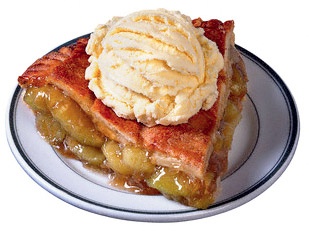 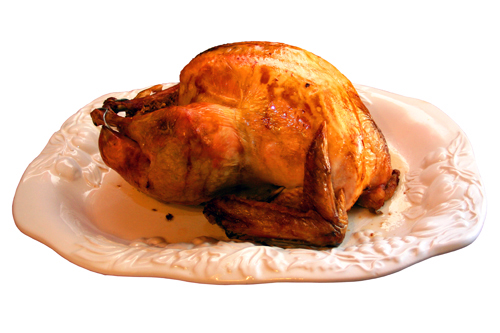 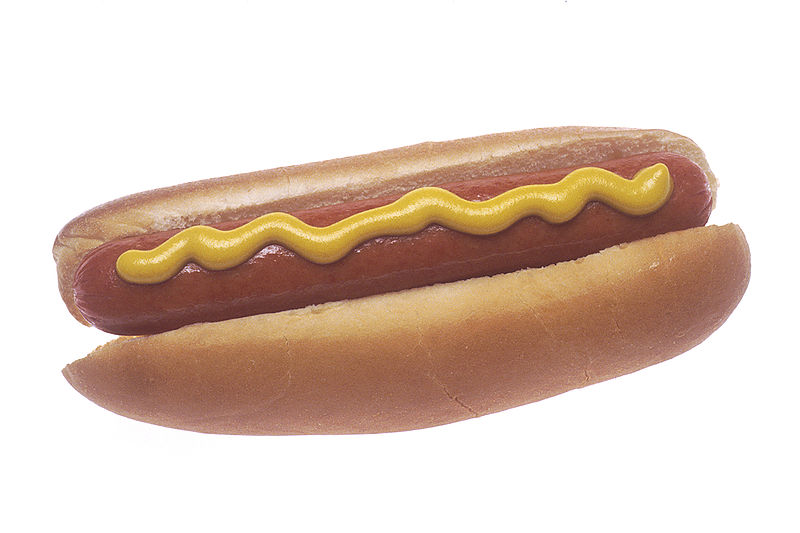 or if you’re from Chicago, 
maybe it was more like this . . .
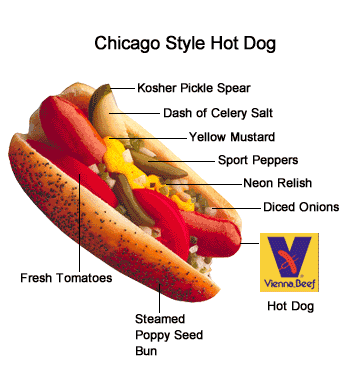 or if you’re from Chicago, 
maybe it was more like or this . . .
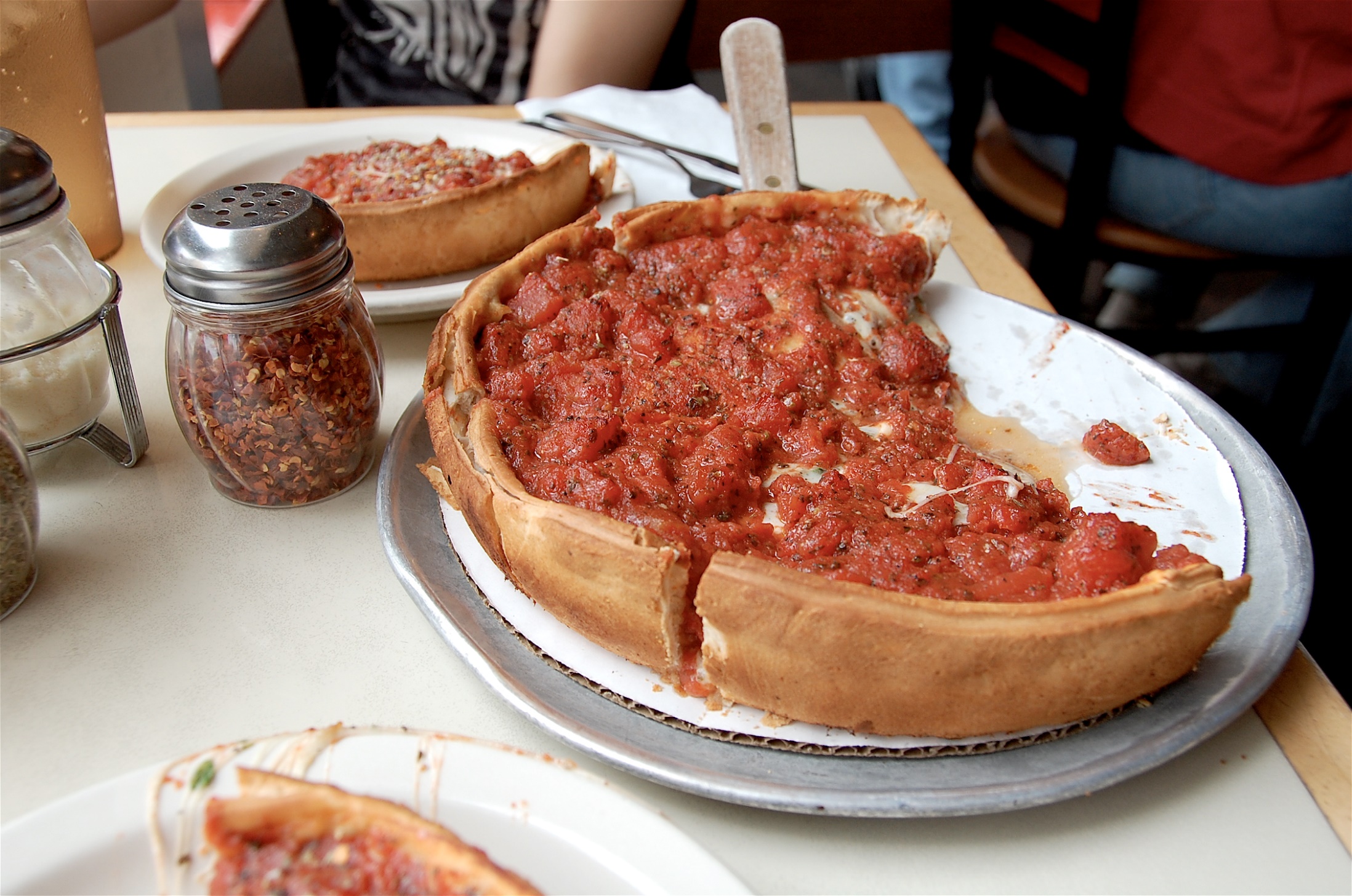 Chicago-style pizza
Wikipedia
Do we have an

“American cuisine?”
or  a
“Canadian cuisine?”
The Cultural Feast, 2nd ed., p. 10
I’ll let you decide . . .
The Cultural Feast, 2nd ed., p. 10
we’ll see quite a bit of information on cuisines as we go through the semester . . . 

and there is a lot of information on the cuisines and foods of peoples on-line . . .
The Cultural Feast, 2nd ed., p. 10
we’ll see quite a bit of information on cuisines as we go through the semester . . . 

and there is a lot of information on the cuisines and foods of various peoples and countries on-line . . .
The Cultural Feast, 2nd ed., p. 10
there is a class WebPage listing all of the countries, cultures and areas where information on food is available 
on class web pages . . .
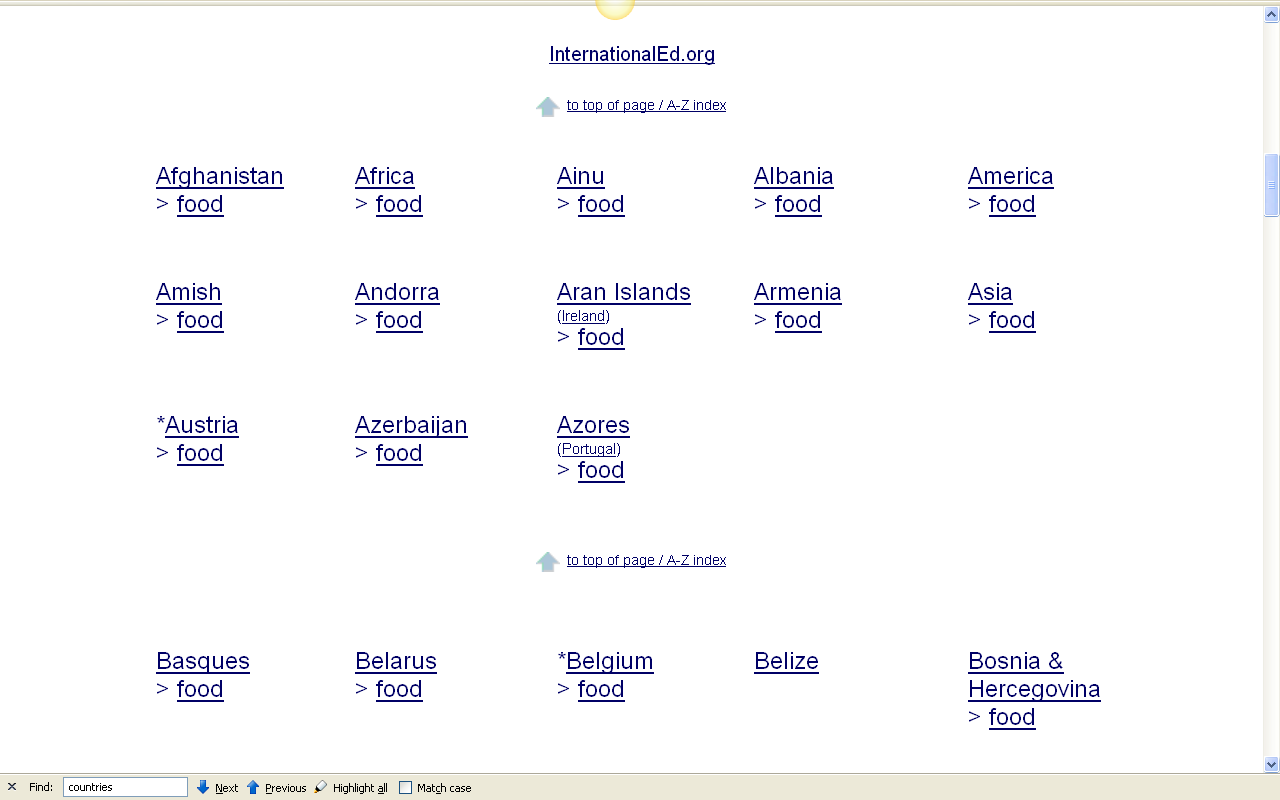 on that page the information is listed like this . . . 
for over 100 countries and cultures . . .
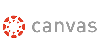 to go there just click on the 
“Food of Countries / Cultures . . .” 
link in the 
middle
of your Canvas Home page . . .
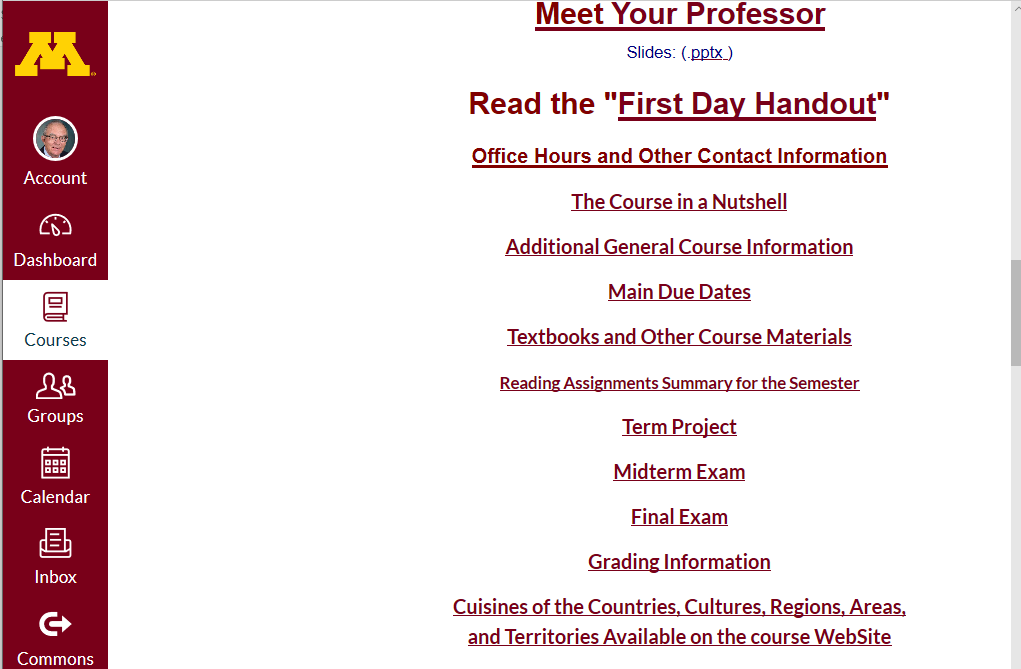 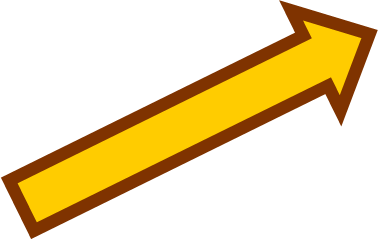 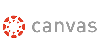 you can use that summary page, if you wish, 
or you can just click on 
the A-Z index 
in your Canvas home 
for the country or culture you’re interested in . . .
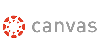 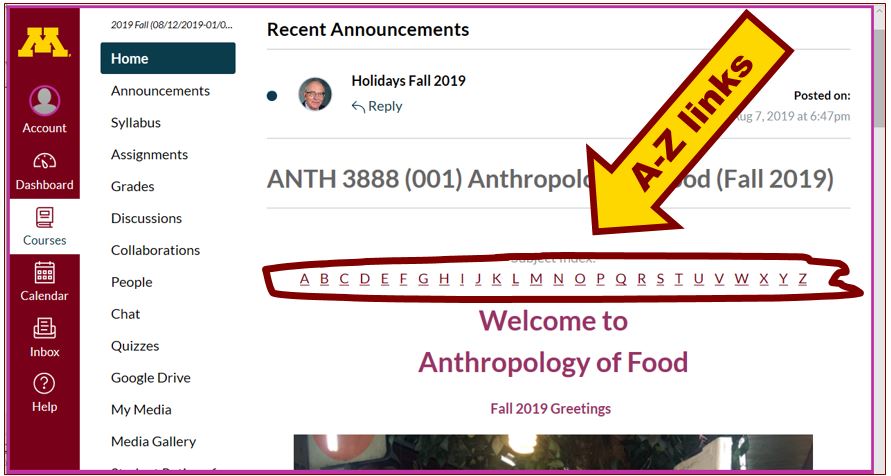 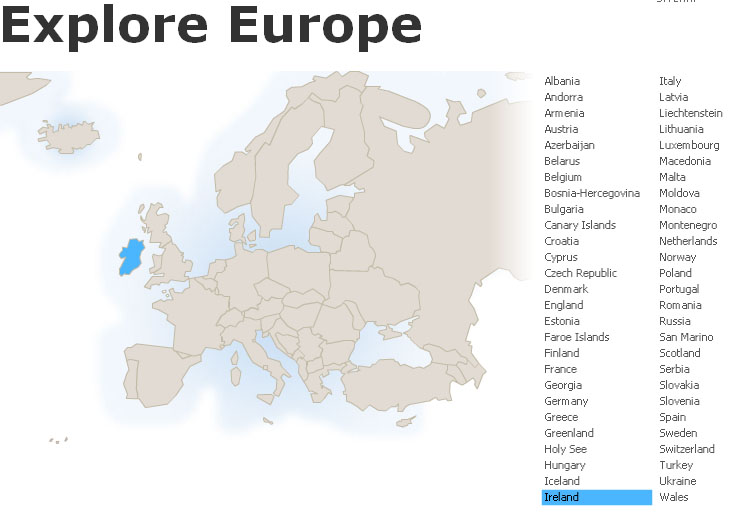 and that will get you lots of . . .
Food Information
on
Countries . . .
and Cuisines . . .
Anthropology of Food
University of Minnesota Duluth
Tim Roufs  © 2010-2024
Cuisine
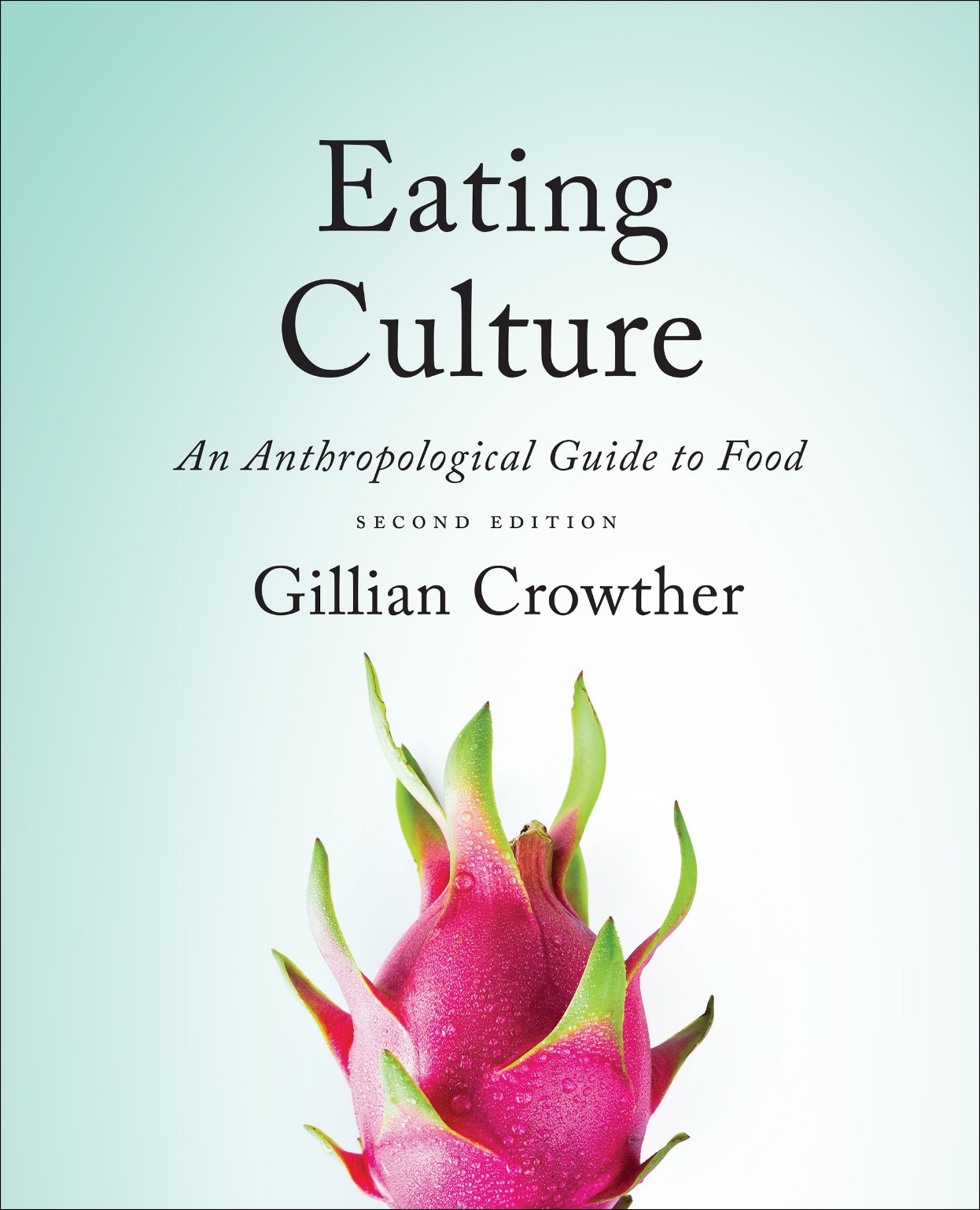 Tim Roufs
© 2010-2024